Safety Issues for Fusion Research
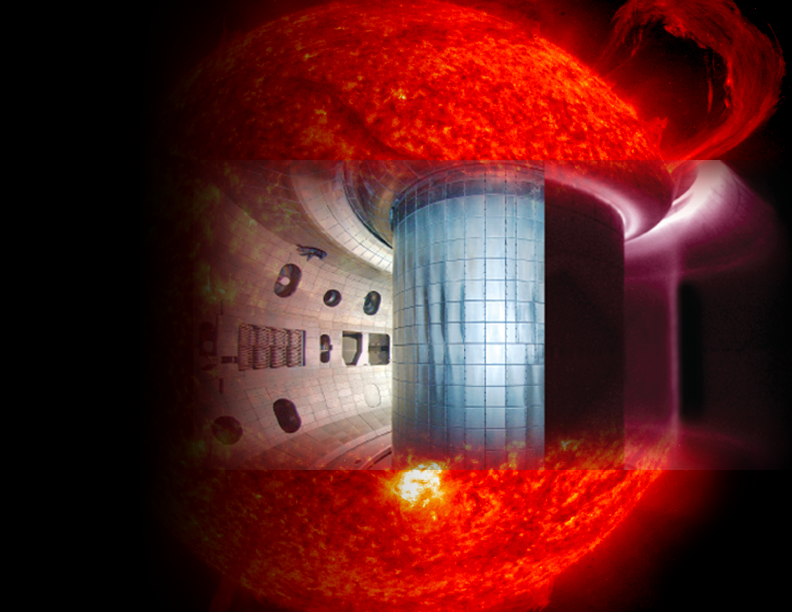 THE U.S. FUSION ENERGY SCIENCES PROGRAM:
Why fusion?
What is the U.S. fusion program?
Commonalities between 
    fusion and accelerator 
    safety
Presented by Scott Davis 
On behalf of
Fusion Energy Sciences
Office of Science
U.S. Department of Energy

Fermilab
Sept 21, 2016
1
WHY FUSION?
2
Energy challenge for 21st century
Energy is critical for economic competitiveness, transportation, standard of living, health, environment, technological innovation, and national security

World energy use will likely double by 2045

Continued reliance on fossil fuels will cause unacceptable impacts on the atmosphere and climate

Serious R&D programs are needed to find alternative sources of energy
Present research investment is small, compared to the $3 trillion world energy market
3
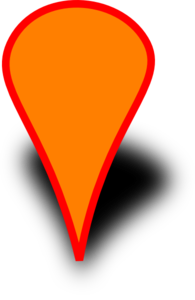 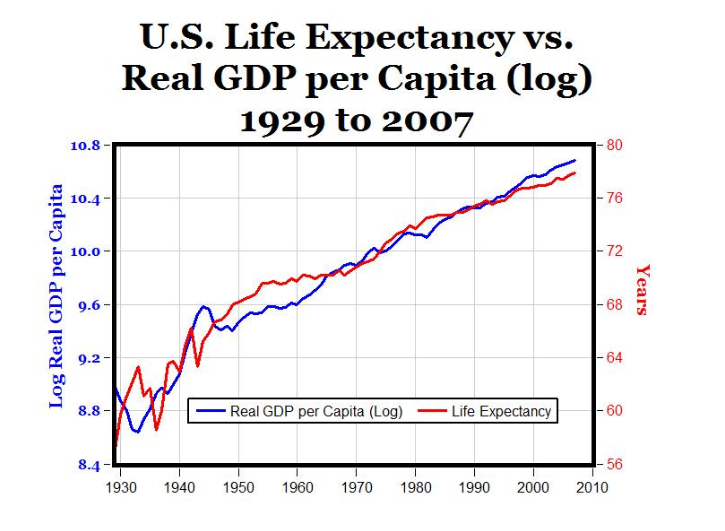 4
Disparity of energy output
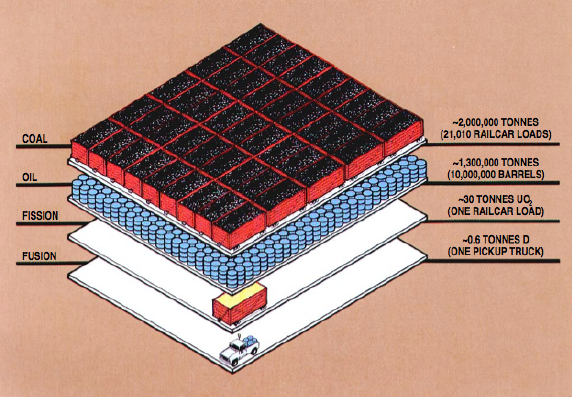 5
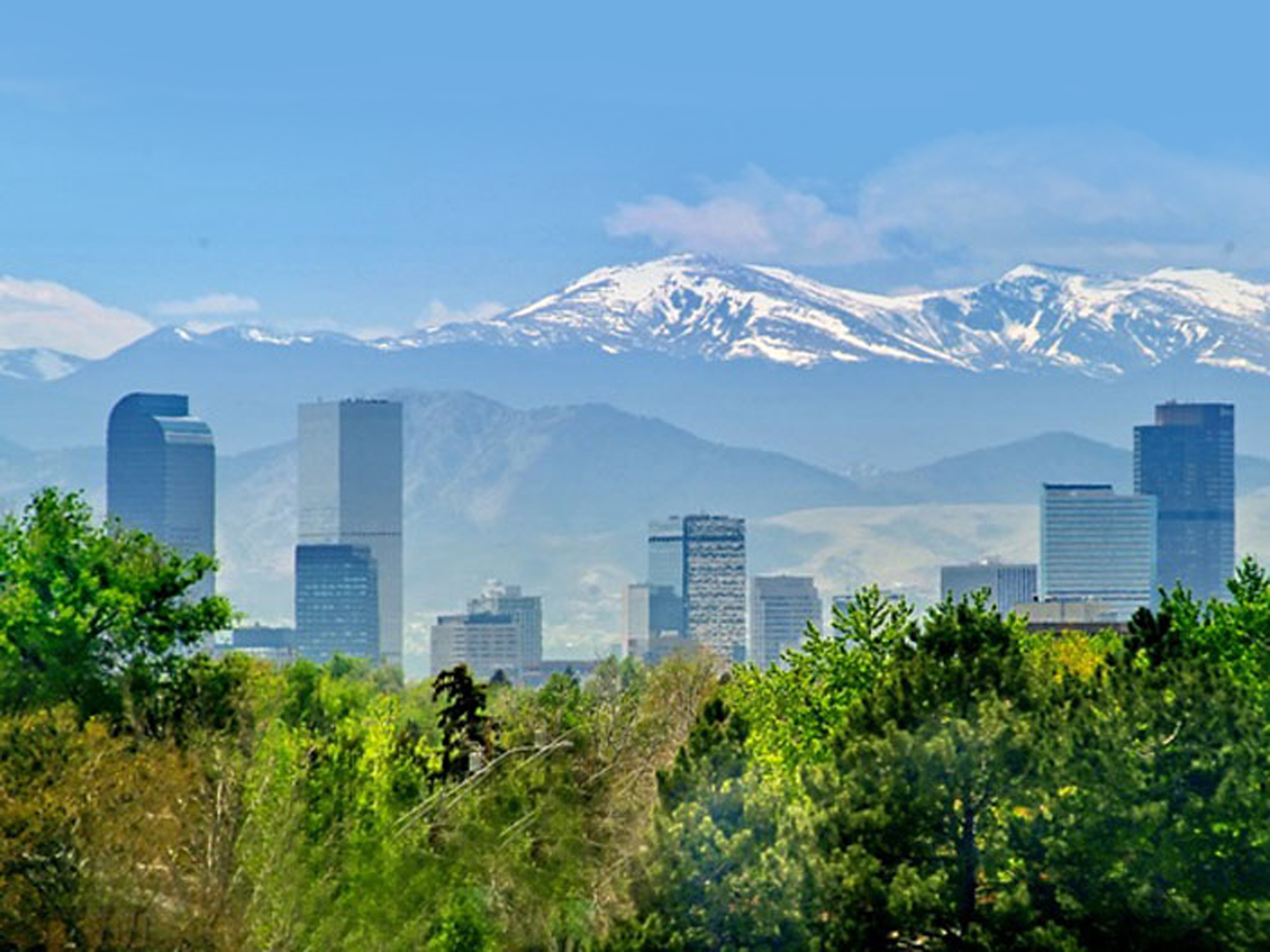 Advantages of Fusion
Potential for large scale energy generation
Plentiful fuel around the globe
No carbon or acid rain-producing emissions
No long-lived radioactive waste
No potential for melt-down or catastrophe
6
[Speaker Notes: Fuel
Huge supply, well distributed on Earth
Deuterium: plentiful in oceans
Tritium: produced from lithium

Safety
No run-away effect
No proliferation issues

Wastes
Neutron-induced activation has low radio-toxicity (< 100 years)

Worldwide availability of low-cost fuel, billion-year supply

No greenhouse-gas production, no smog, no acid rain

No possibility of runaway reaction or meltdown

No proliferation threat (not a credible bomb factory)

Comparatively short-lived radioactive wastes (due to neutron bombardment of vessel material)]
Progress in the fusion “triple product”  has been significant
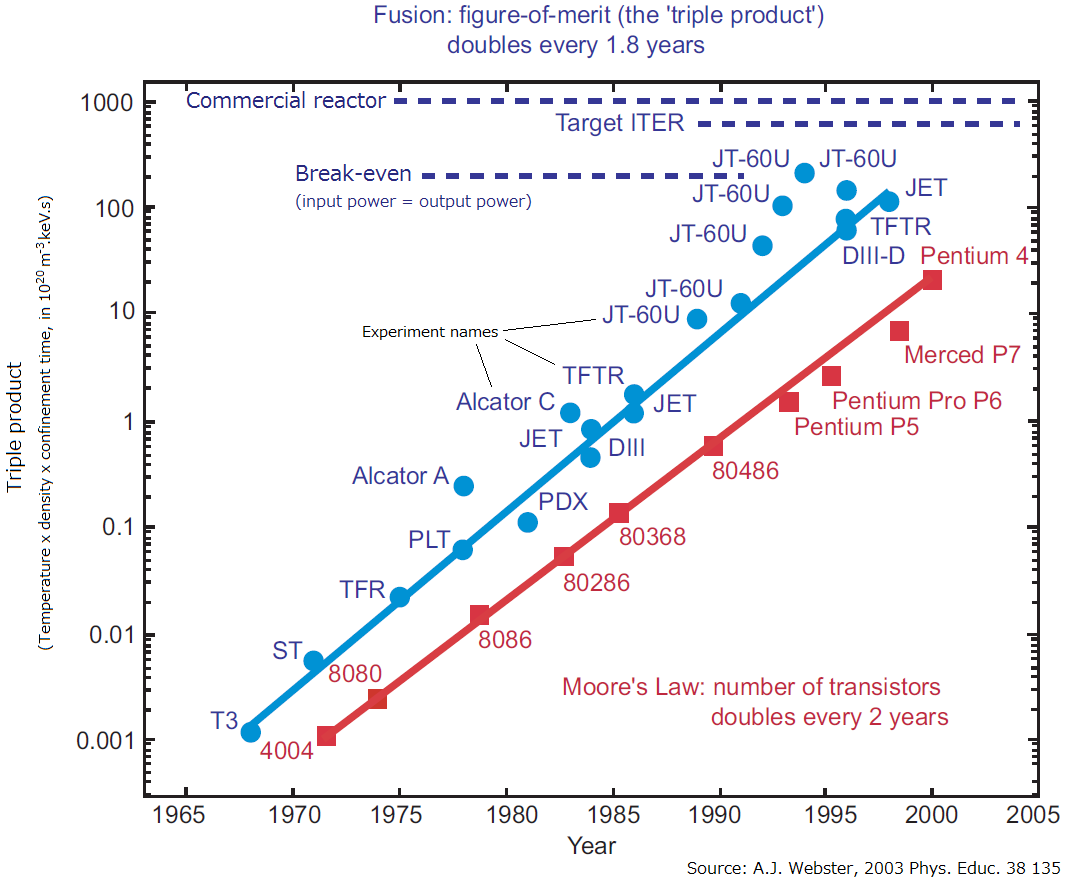 fusion triple product
Confinement time: “Plasma needs to hang on to fusion heat to make more fusion happen”
nT
Fusion fuel density: “need a lot of collisions per unit time”
Fusion fuel temperature: “nuclei need hard, fast collisions for any fusion to happen”
10,000-fold increase in 30 years, another factor of 6 for a power plant
WHAT IS THE U.S. FUSION PROGRAM?
8
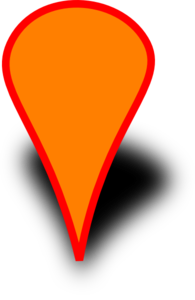 U.S. Fusion Energy Sciences program supports both fusion and plasma science
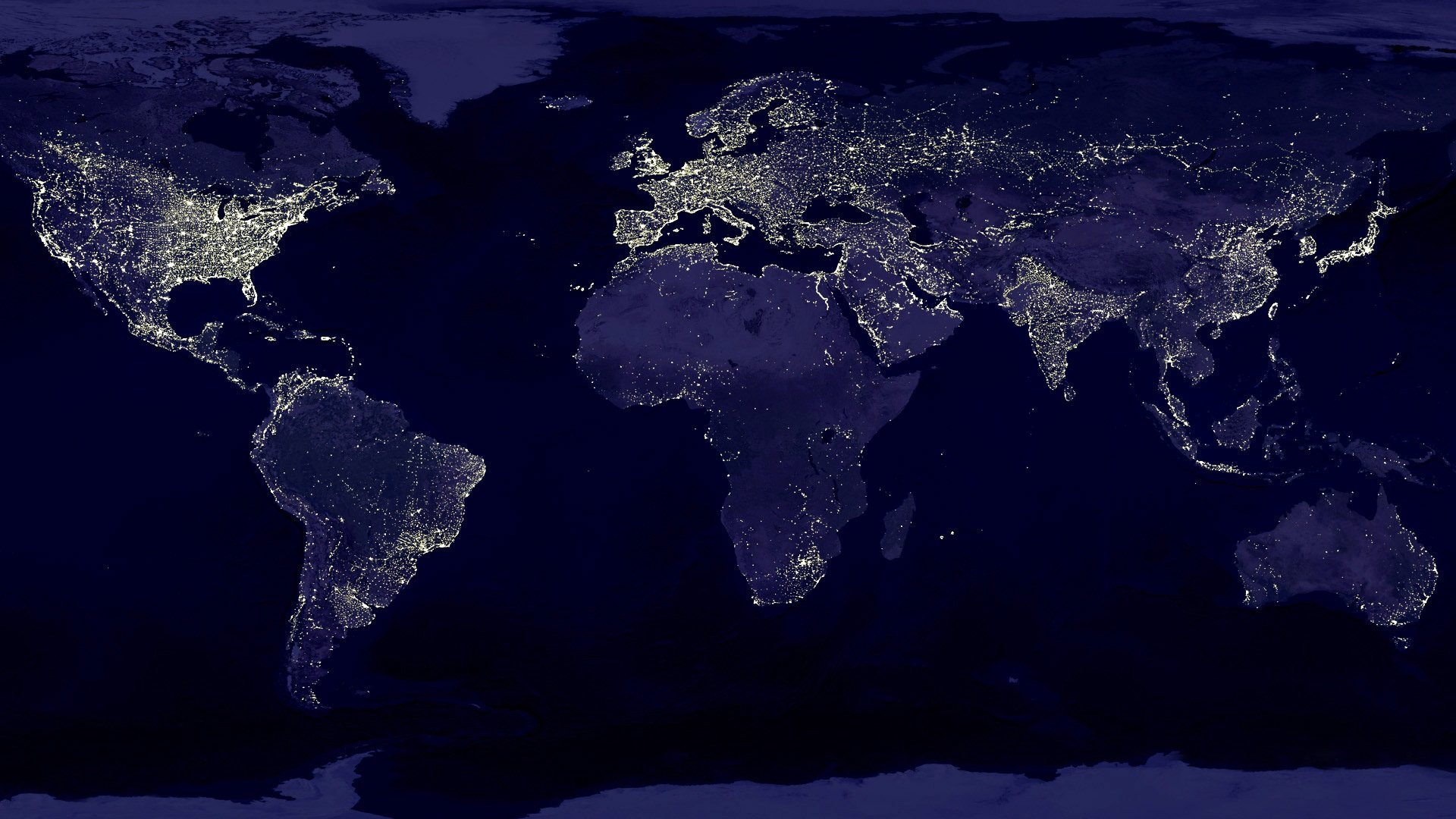 Objectives
Advance the fundamental science of magnetically confined plasmas for fusion energy
Pursue scientific opportunities and grand challenges in high energy density plasma science
Support the development of the scientific understanding required to design and deploy fusion materials
Increase the fundamental understanding of plasma science beyond burning plasmas
Mission
The mission of the U.S. Fusion Energy Sciences (FES) program is to expand the fundamental understanding of matter at very high temperatures and densities and to build the scientific foundations needed to develop a fusion energy source. This is accomplished by the study of the plasma state and its interactions with its surroundings.
9
U.S. Fusion Energy Sciences:  snapshot
High Energy Density Plasmas
ITER Project
(international partnership)
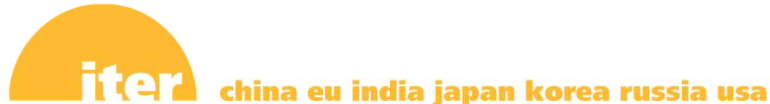 Magnetic Confinement Fusion
Inertial Fusion Energy  Science
Facilities
Materials in Extreme Conditions Instrument (MECI) @ SLAC-LCLS
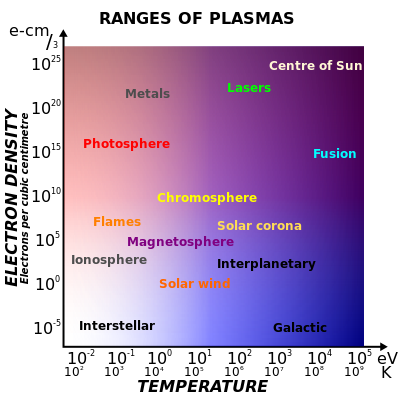 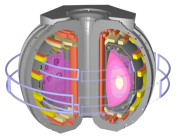 DIII-D
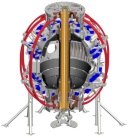 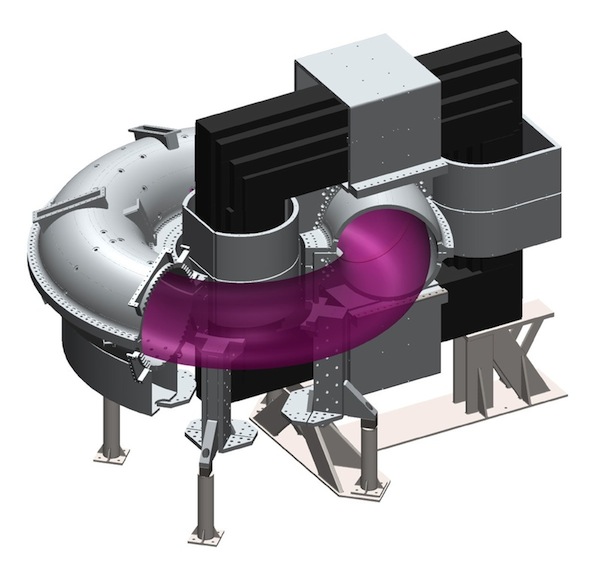 NSTX-U
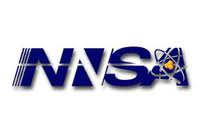 C-Mod
Joint Program with National Nuclear Security Administration
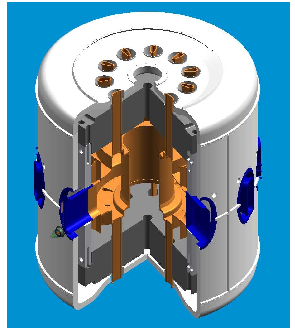 MST
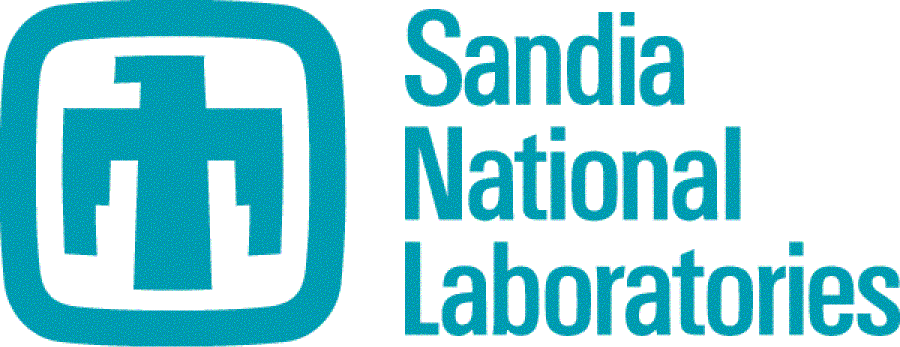 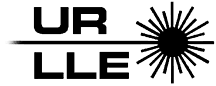 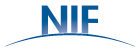 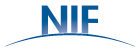 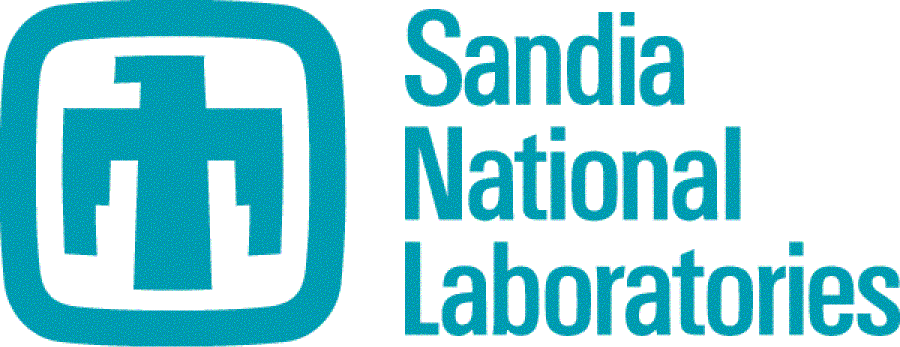 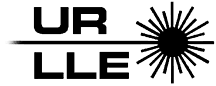 Experimental Plasma Research 
Diagnostics
Theory & Simulation,  SciDAC
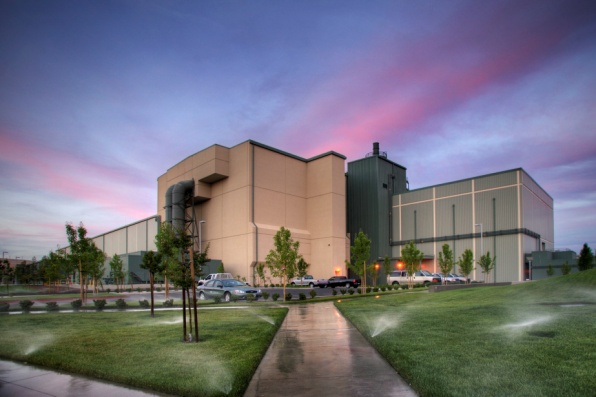 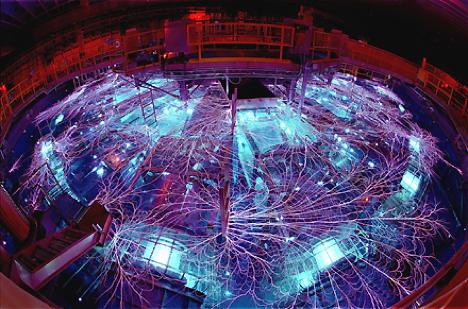 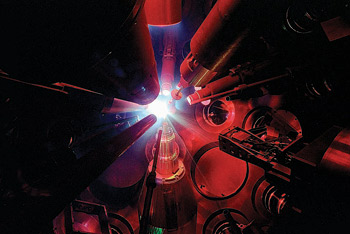 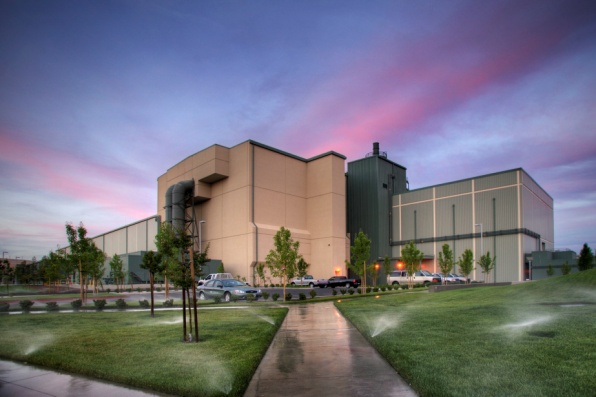 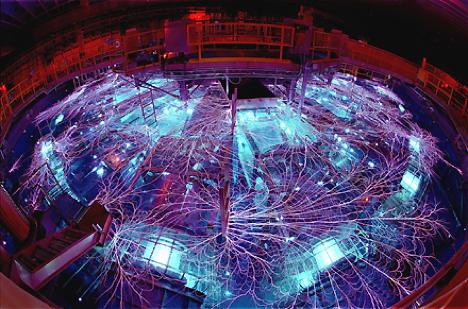 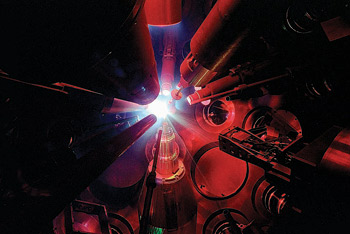 General Plasma Science
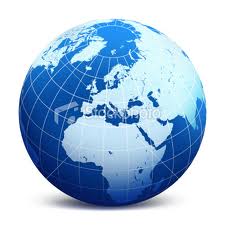 International collaborations
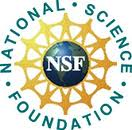 NSF/DOE Partnership in Basic Plasma Science
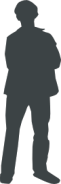 Max Planck Princeton Research Center for Plasma Physics
Enabling R&D
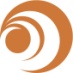 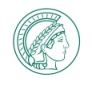 Fusion Materials Science
Enabling Technology
Advanced Design
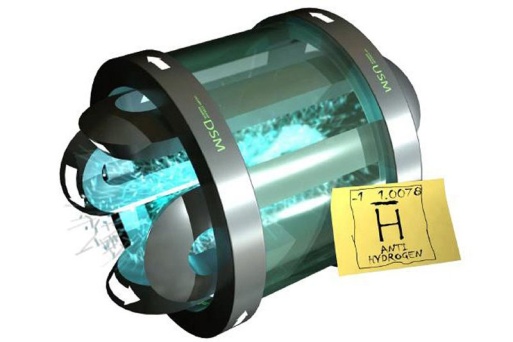 Low Temperature Plasma
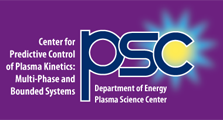 Basic Plasma Science Facility
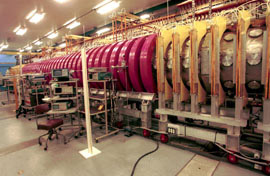 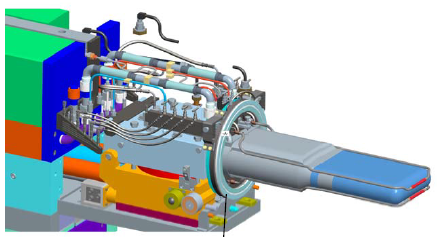 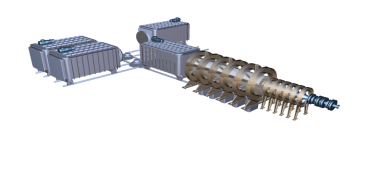 U.S. Fusion Energy Sciences:  snapshot
High Energy Density Plasmas
ITER Project
(international partnership)
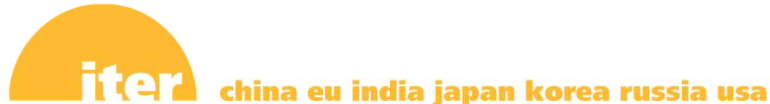 Magnetic Confinement Fusion
Inertial Fusion Energy  Science
Facilities
Materials in Extreme Conditions Instrument (MECI) @ SLAC-LCLS
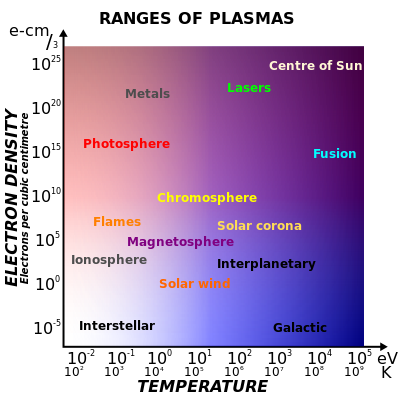 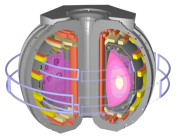 DIII-D
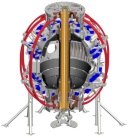 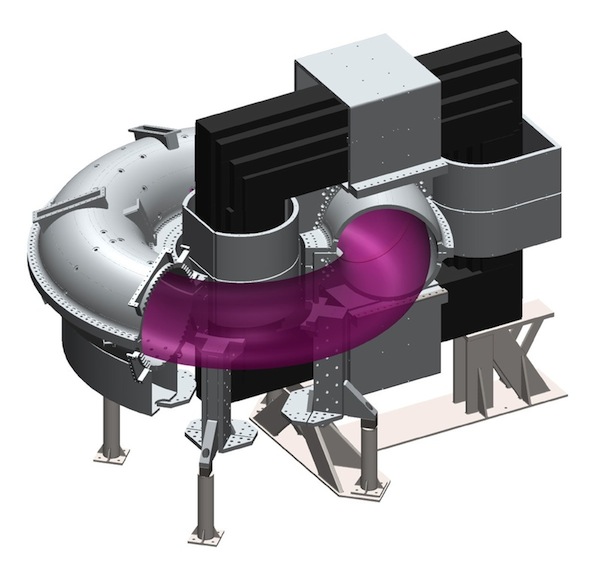 NSTX-U
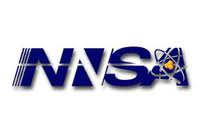 C-Mod
Joint Program with National Nuclear Security Administration
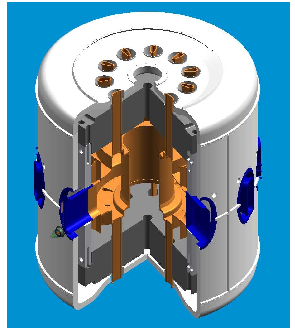 MST
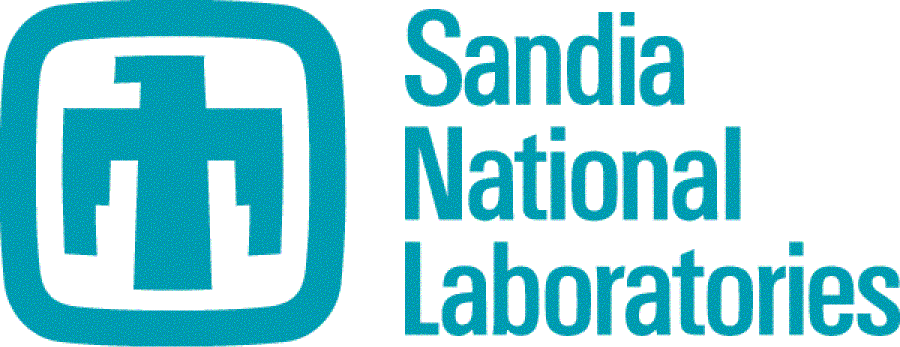 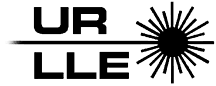 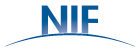 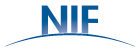 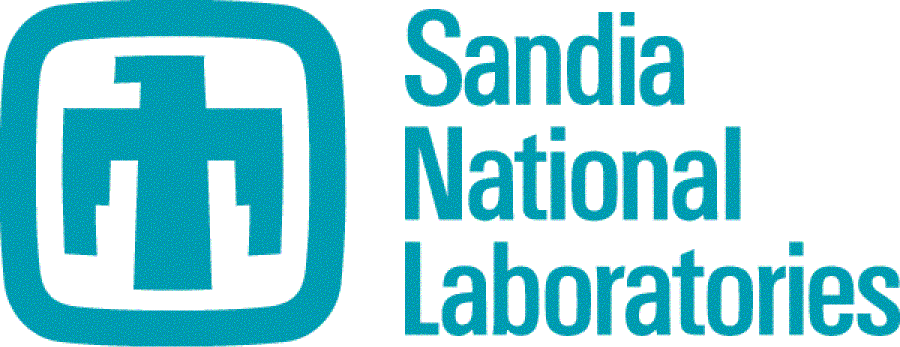 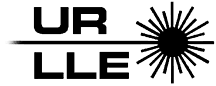 Experimental Plasma Research 
Diagnostics
Theory & Simulation,  SciDAC
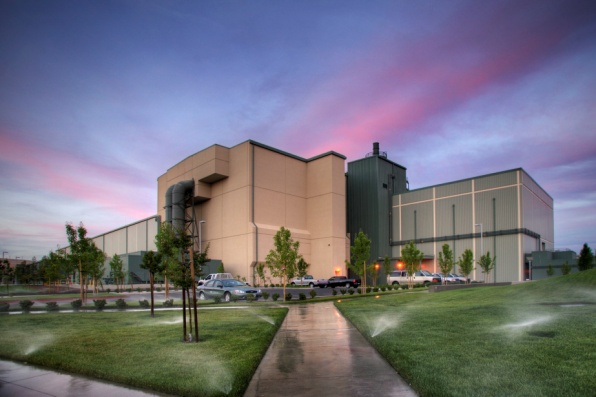 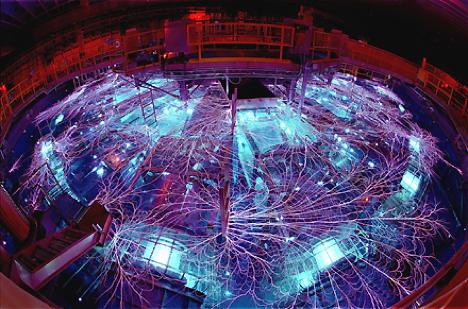 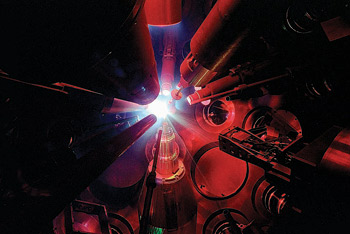 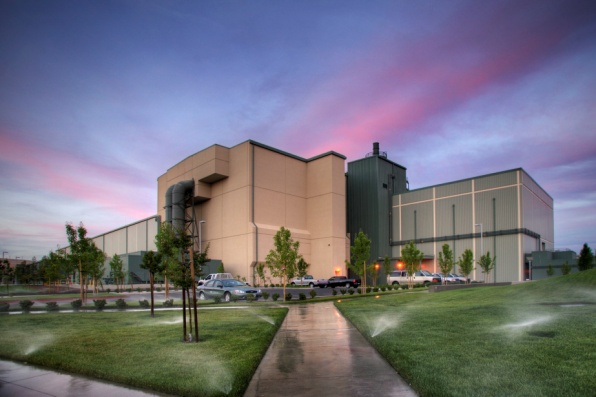 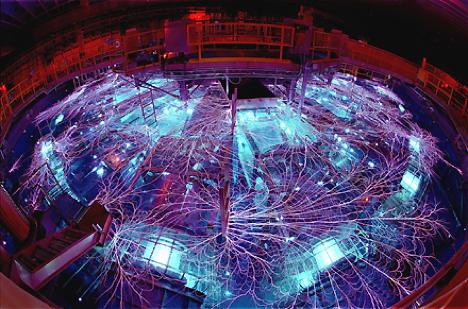 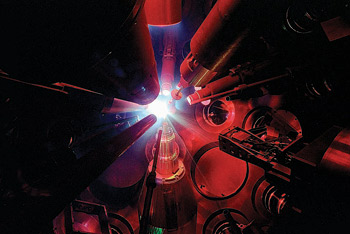 General Plasma Science
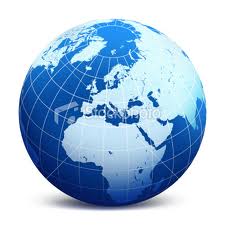 International collaborations
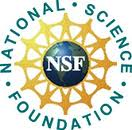 NSF/DOE Partnership in Basic Plasma Science
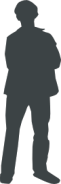 Max Planck Princeton Research Center for Plasma Physics
Enabling R&D
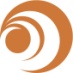 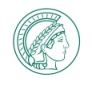 Fusion Materials Science
Enabling Technology
Advanced Design
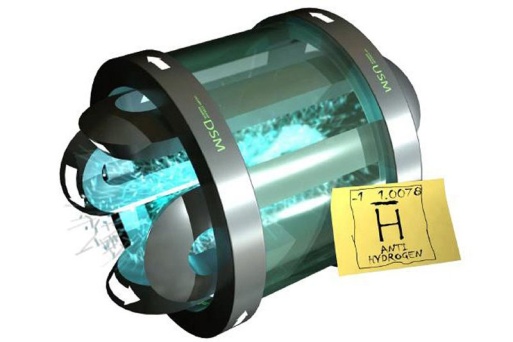 Low Temperature Plasma
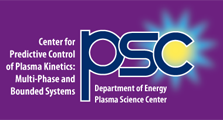 Talks from DIII-D (A. Kellman), NSTX-U (A. von Halle) and        Z machine (J. Lash)
Basic Plasma Science Facility
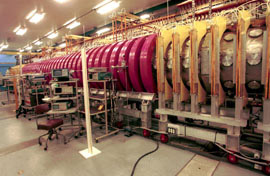 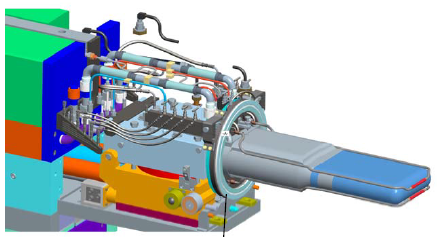 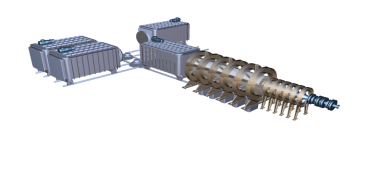 Major facilities DIII-D and NSTX-U
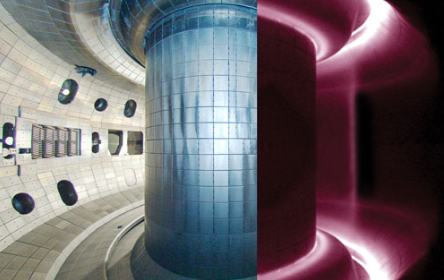 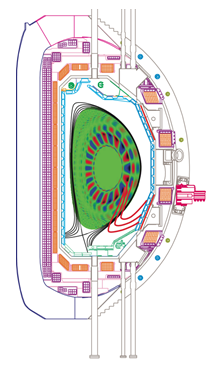 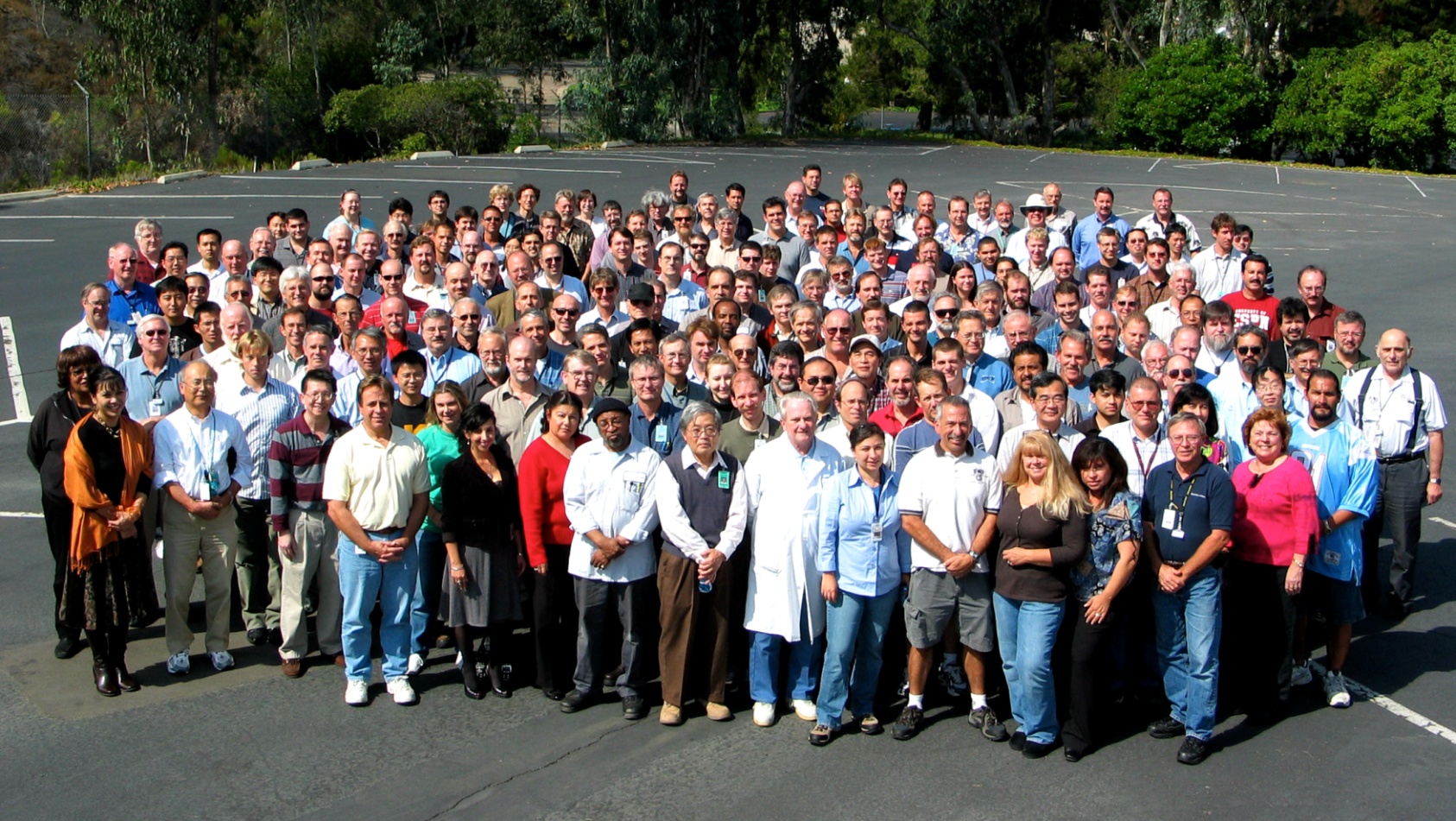 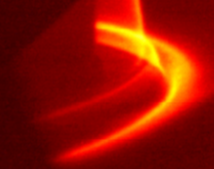 20 graduate students, 14 post docs
DIII-D national user facility (General Atomics)
DIII-D is the largest magnetic fusion research experiment in the U.S. and can magnetically confine plasmas at temperatures relevant to burning plasma conditions.
Grow
Students
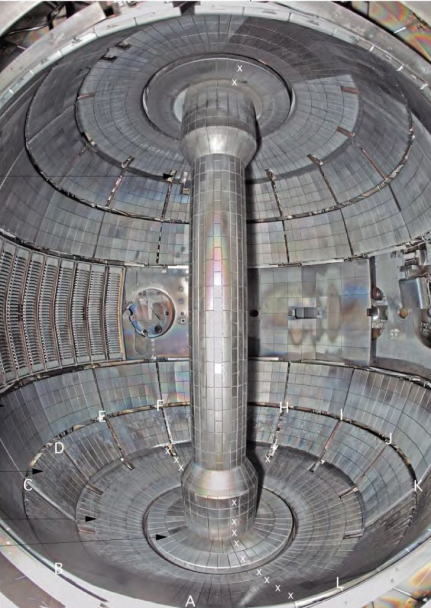 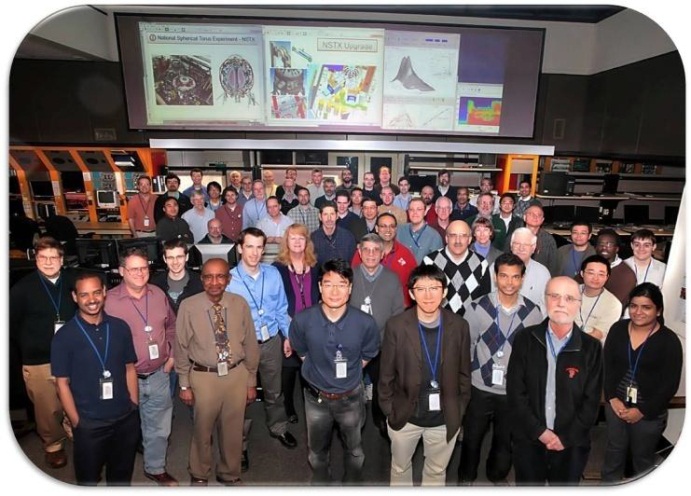 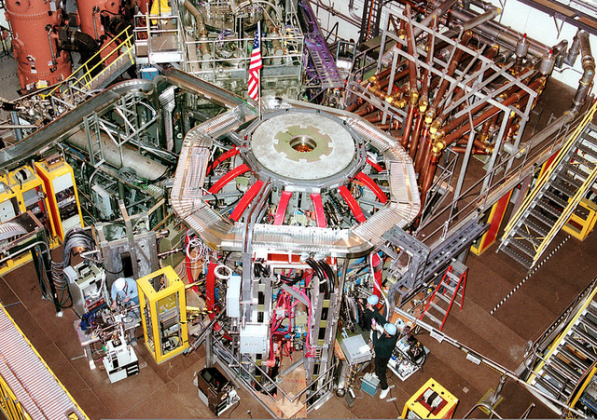 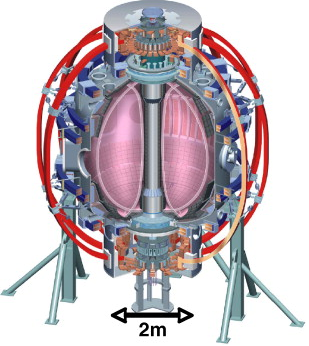 31 graduate  students, 16 post docs
NSTX-U national user facility (PPPL)
NSTX-U is the world’s highest performance spherical tokamak. It can confine plasma with pressure that is high compared to the magnetic field pressure.
12
ITER is the next frontier
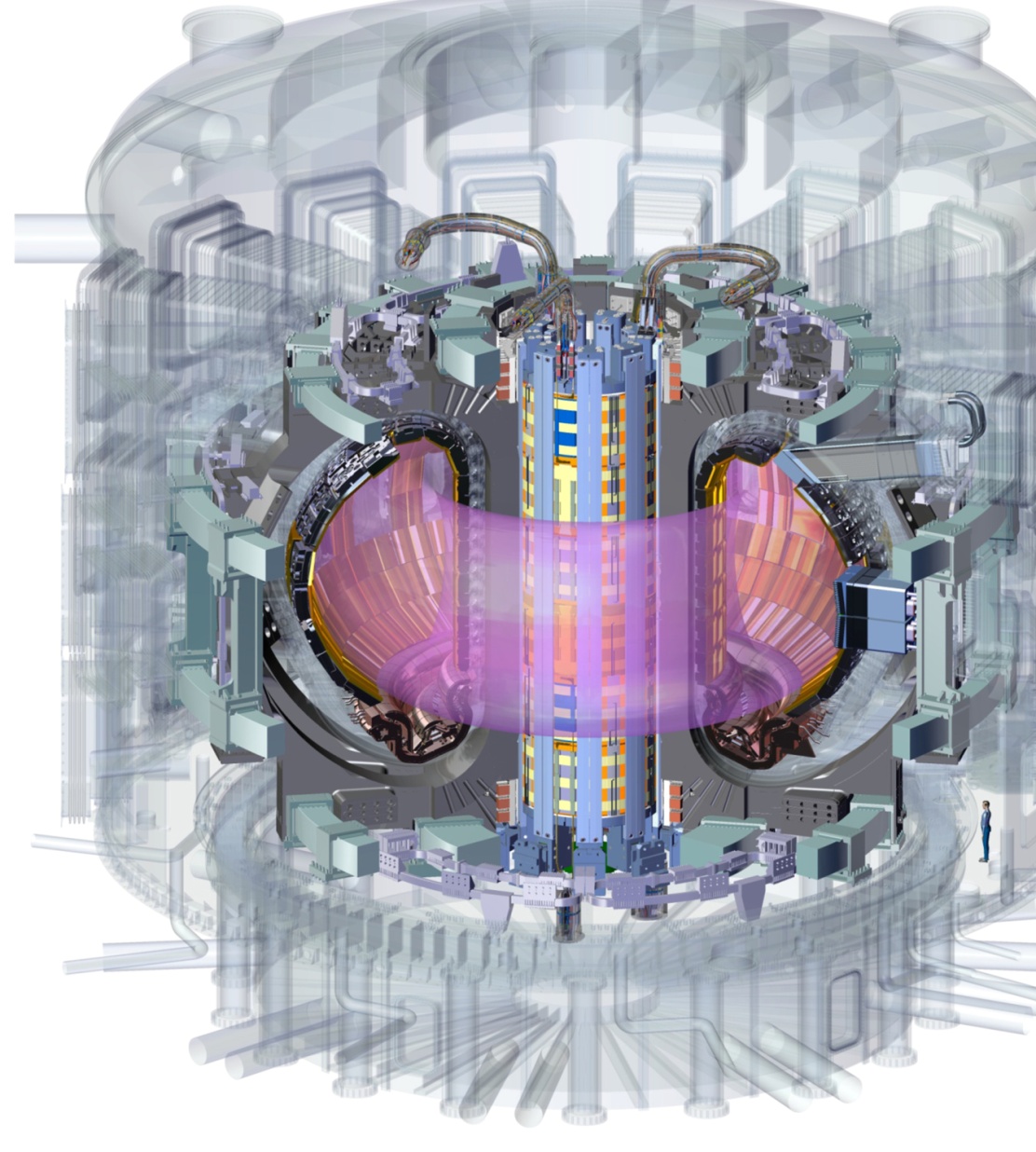 The ITER Project represents the next frontier in energy generation and will deliver an international scientific laboratory that demonstrates hydrogen fusion as a practical source of electricity in the 21st Century
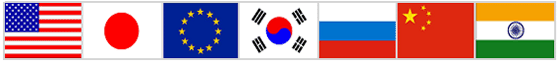 ITER partners = EU, Japan, Russia, US, Korea, China, India
7 international partners represent 50% of world’s population
13
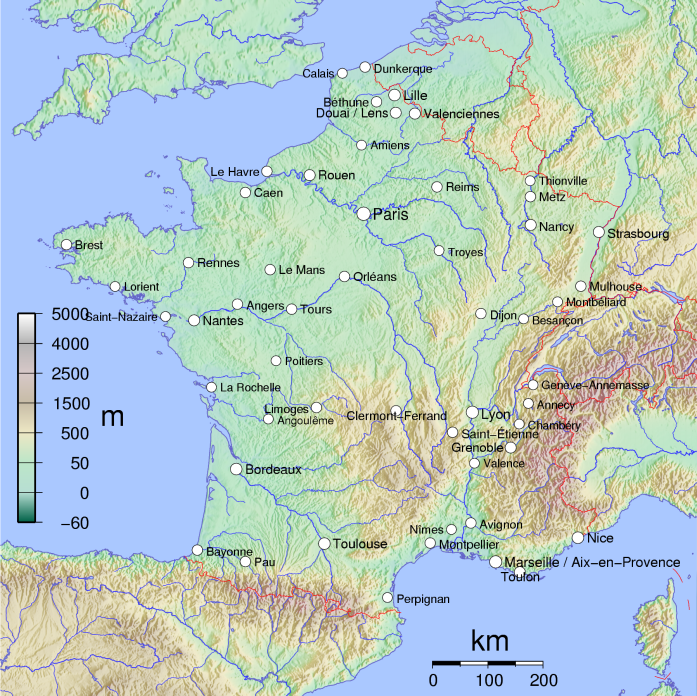 ITER Site
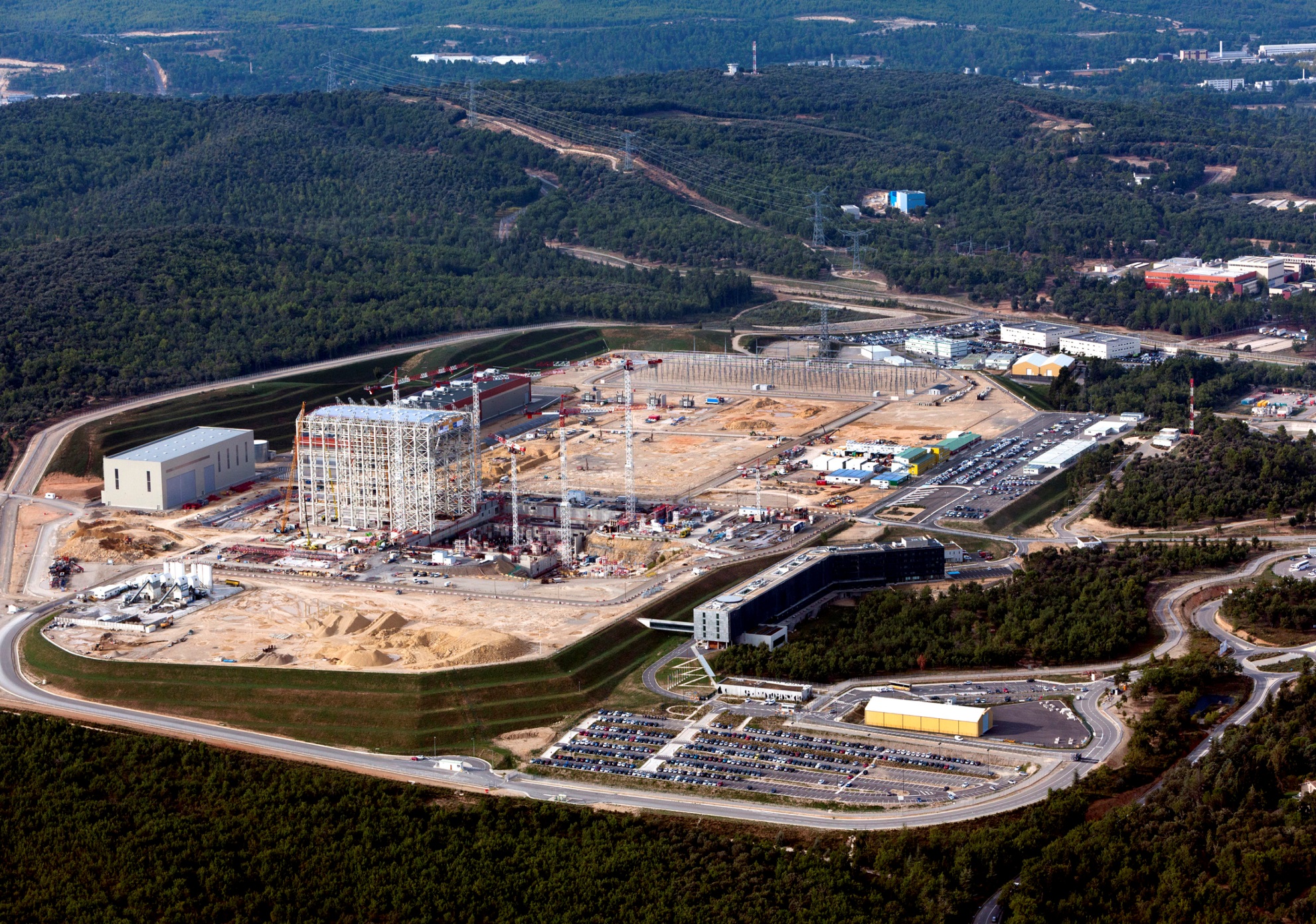 February 2013
Photo: MatthieuCOLIN.com / ITER Organization
14
Drone video of ITER work site
Worksite progress
Storage Area 2
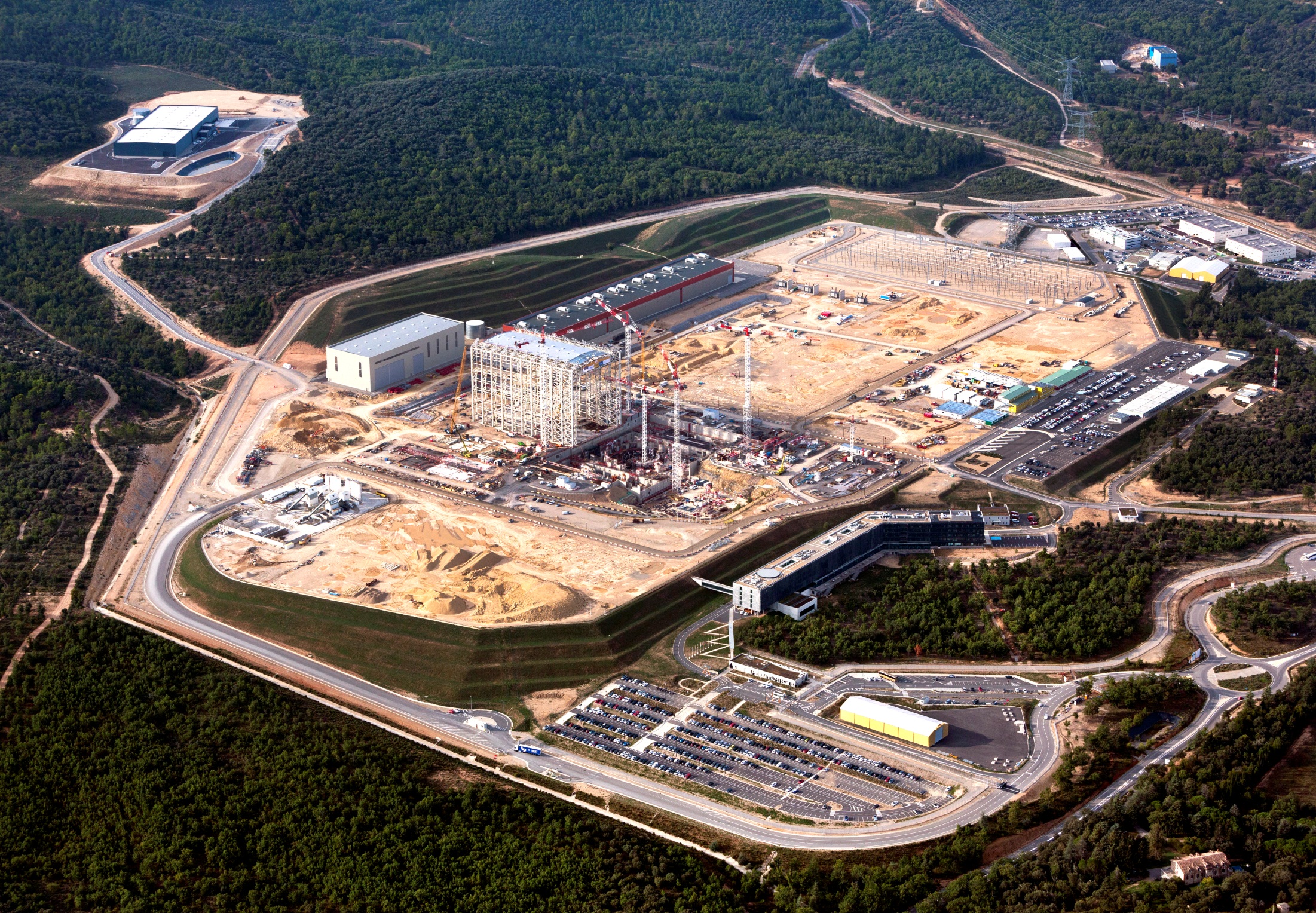 Storage Area  3
Transformers
(Installation Complete)
PF Coils Building
400 kV switchyard
Tokamak Complex
(Under construction)
Assembly Hall
(Under construction)
Subcontractors Area
Cryostat Workshop
(now receiving components)
Preparatory works
Magnet Conversion Power
Cryogenics Buildings
Under construction
Site Service buildings
         Under construction
Batching Plant
HQ Extension
Preparatory works
Cooling Water Building
Storage Area  1
Preparatory works
Control Building
ITER HQ
Courtesy of ITER Organization
Courtesy of ITER Organization
ITER Site as of July 2016
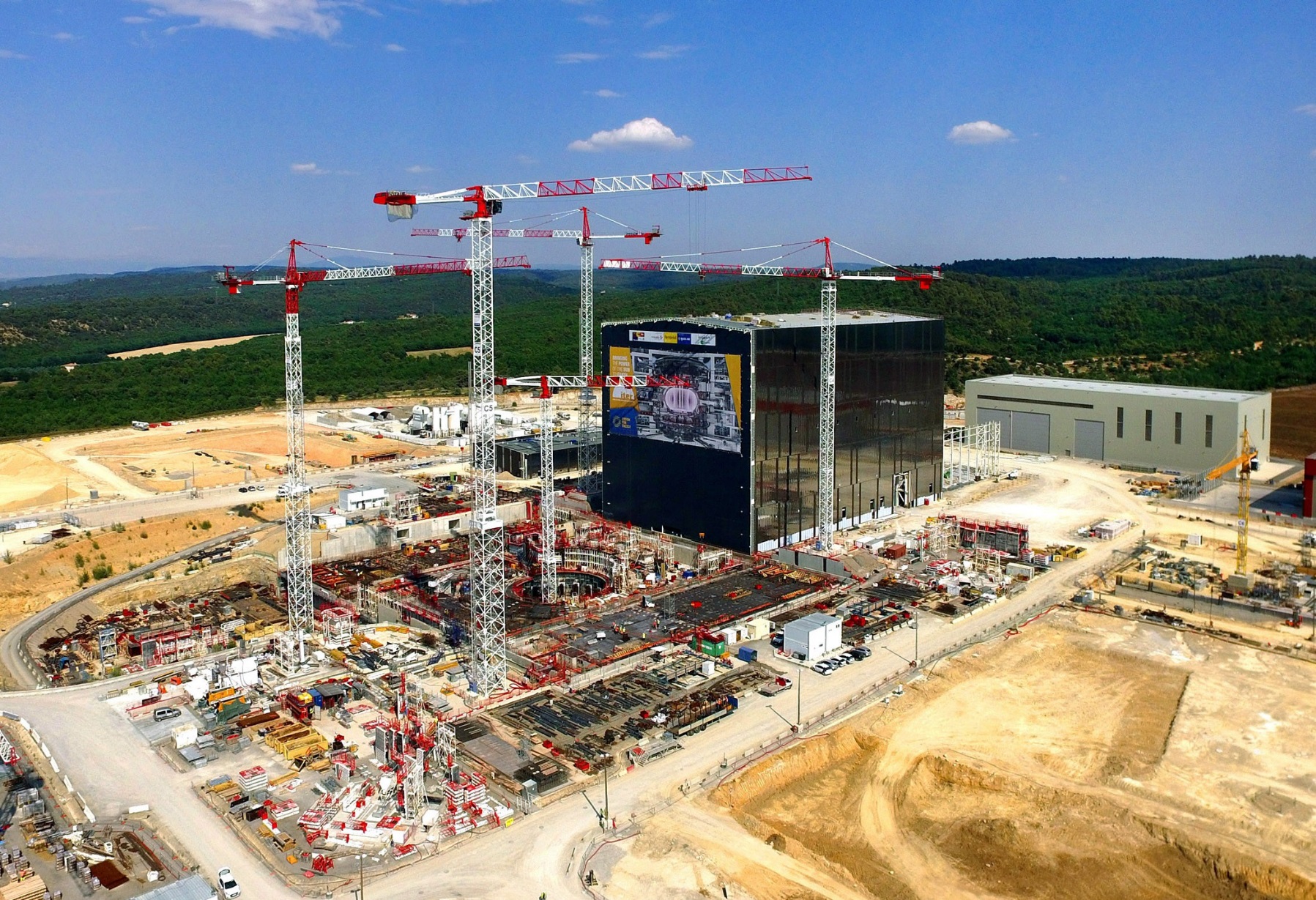 Tokamak Assembly Hall at the right background; tokamak pit in the center foreground
COMMONALITIES BETWEEN FUSION 
AND ACCELERATOR SAFETY
17
Fusion and Accelerator research shares nearly all of the same safety issues
High Voltage Hazards are inevitable for any system requiring Tesla level magnetic fields (13 T ITER center solenoid, 8.3 T for LHC)

Arc Blasts have been experienced at both DIII-D and NSTX-U facilities

Radiation hazards are present as fusion reactions generate neutrons

Confined spaces are inherent to any toroidal confinement device, whether meters of kilometers in length

etc…
18
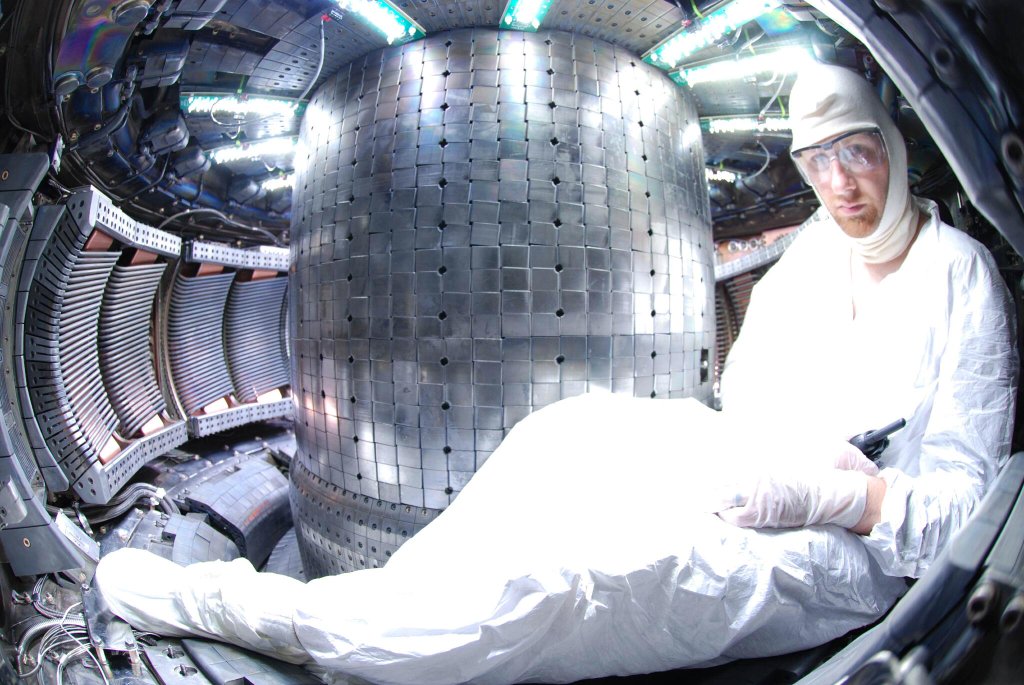 MIT’s Alcator C-mod 

A fusion confined space claustrophobia is not an option
19
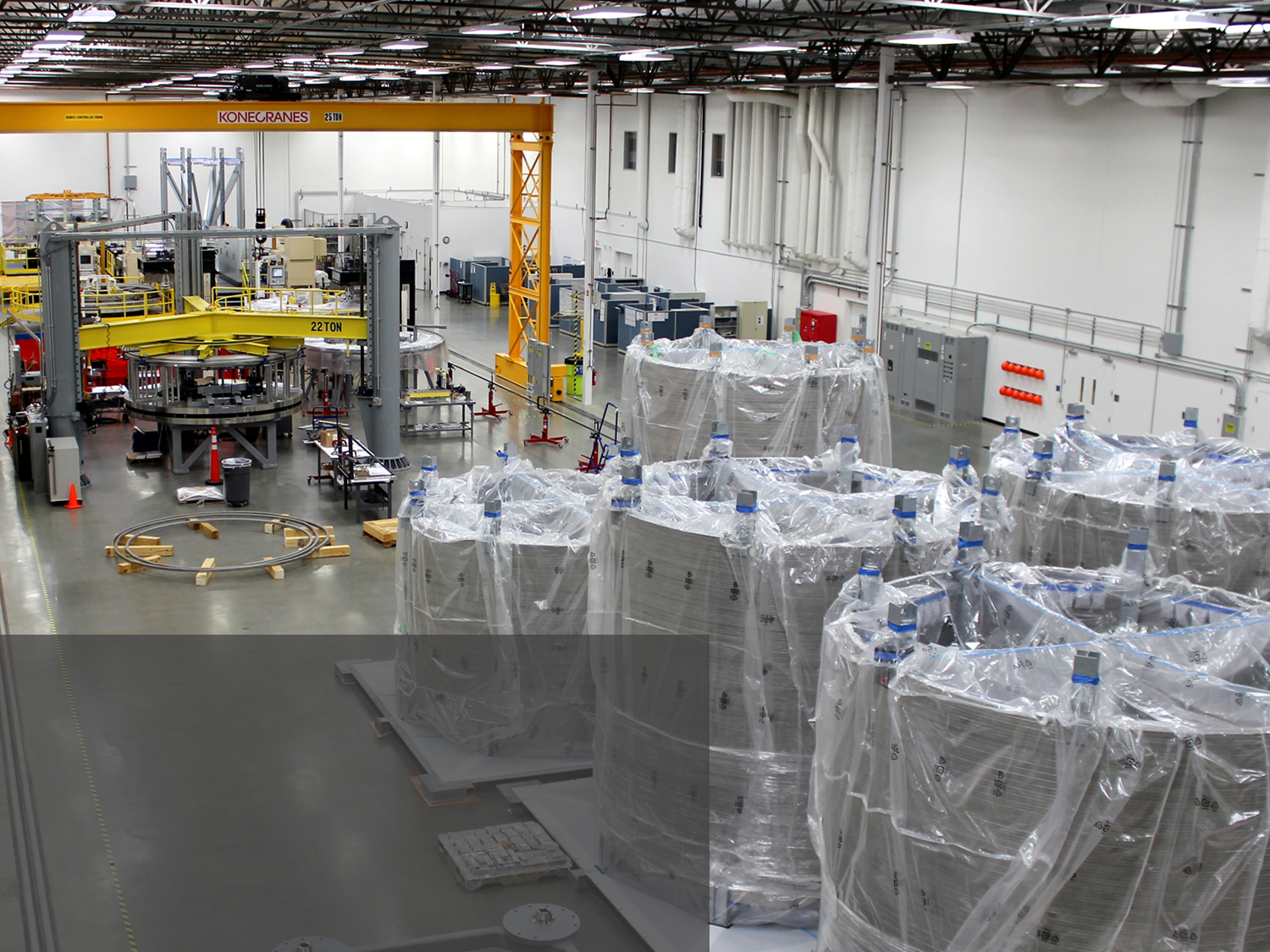 ITER Central solenoid fabrication facility at General Atomics in Poway, California 

Heavy lifting crane hazards
Electrical hazards during eventual testing
20
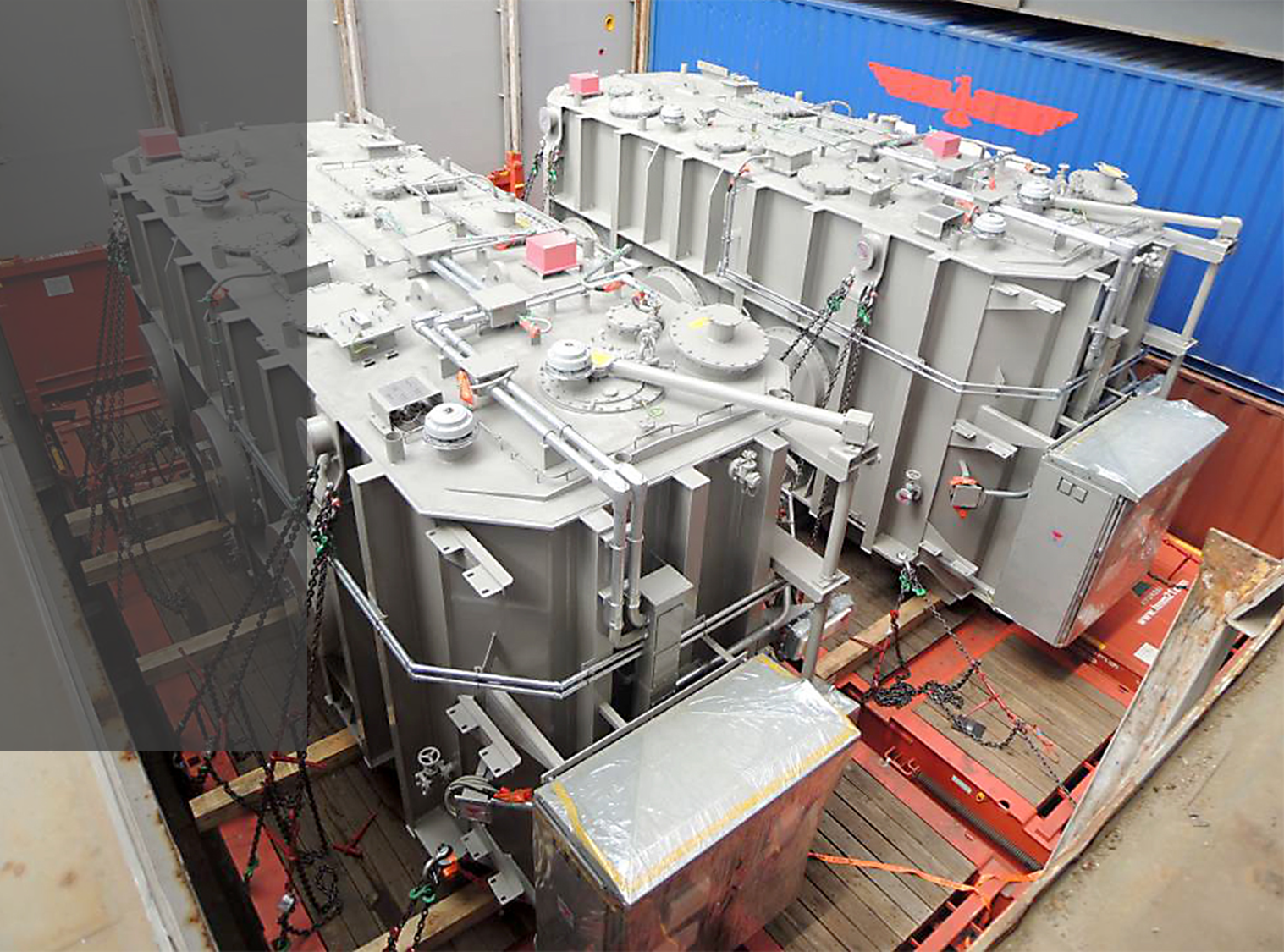 Two ITER high voltage substation transformers














Photo: HHI
HV substation transformers

   22 kV: switchgear

   6.6 kV switchgear
21
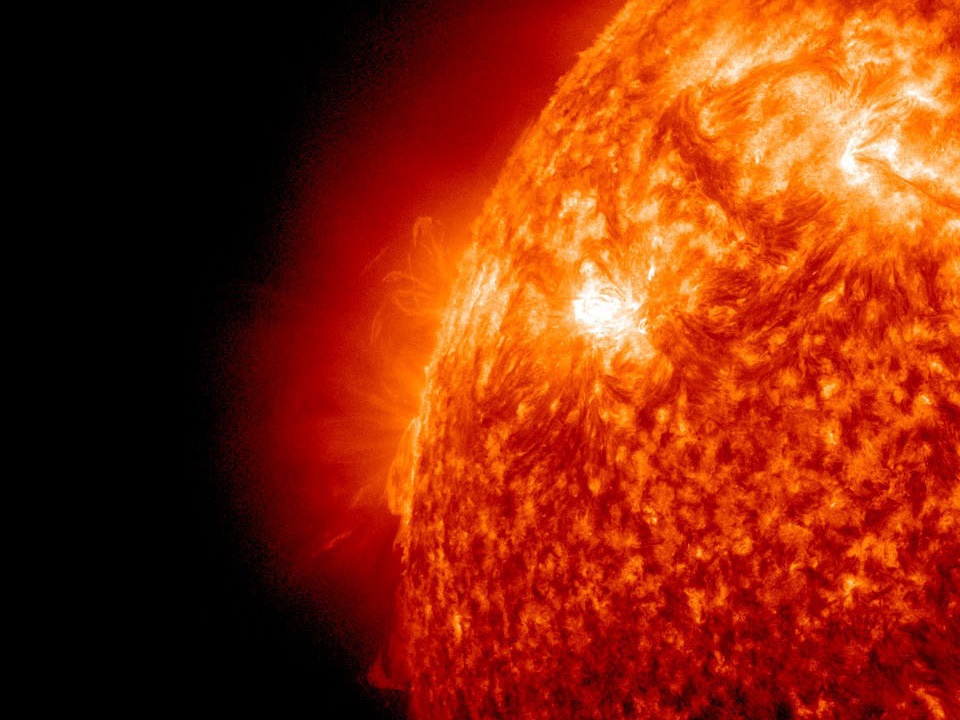 Links for more information:
http://science.energy.gov/fes/
https://burningplasma.org
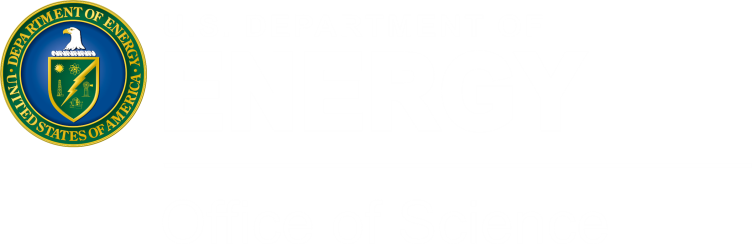 22